創業・起業を予定している方、アイディアをまとめたい、事業計画の作成を考えている方へ
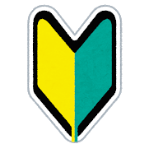 無 料
11月
【起業・創業】　相談
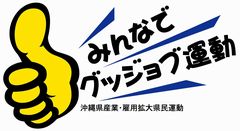 ＤＡＹ
相 談
Special
要予約
そうだ！調べて分からないことは直接聞いてみよう！
いずれ起業したいけど、現在就業中・・・準備のことなど、電話でも相談できますか？
今は仕事しているけど、来年あたり起業（独立）したいな～
何から準備したらいいの？
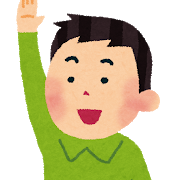 起業したい、提供したいサービスはあるんですが、どうやって形にしたらよいか、教えてください！
事業計画書について相談したいけど、誰に聞いたらいいのか、わからない…
法人化した方がいい？それとも、個人事業で始めた方がいいですか？
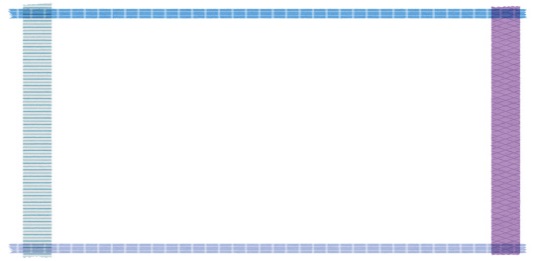 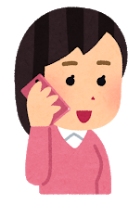 電話相談も、
窓口相談も
やってます♪
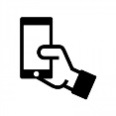 なかそね　   はやと
仲宗根　隼人 氏（アクティア行政書士事務所）
【11/21（木）の相談員】
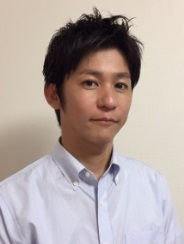 ◆プロフィール
1979年生まれ　沖縄県本部町出身
沖縄県内の放送局、行政機関、社会保険労務士事務所を経て、平成30年1月にアクティア行政書士事務所を独立開業。
事業計画書や各種許認可をはじめとした創業支援のほか、法人化や契約書作成などの企業支援を行う。また、外国人雇用のための「登録支援機関」のサポートもスタート。
【日時】  １１月２１日（木）10:00～17:00
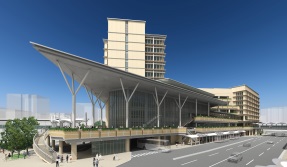 【場所】　グッジョブ相談ステーション（那覇市泉崎1- 20 -1 - ６階）
※お車でお越しの際は、近隣の有料駐車場をご利用ください。
【対象】  起業・創業に関心のある方（要予約）
【申込方法】電話、メール、ホームページ（グッジョブ相談ステーションで検索！）＞
※直接、グッジョブ相談ステーションの窓口で予約することもできます。
TEL：098-941-2044　（担当：安里）
メール：　info@goodjob-station.okinawa
グッジョブ相談ステーション
お問合せ
ご 予 約
平成３１年度　 事業主向け雇用支援事業